Мои домашние питомцы
Проект учащихся 1 класса МБОУ «ЦО» с. Анюйск
РИНА
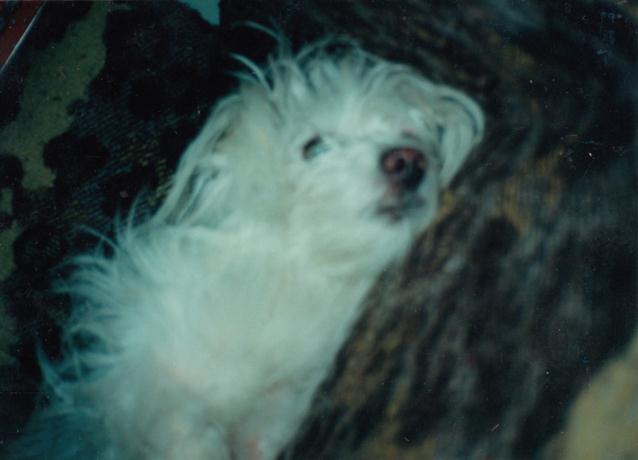 БАКА
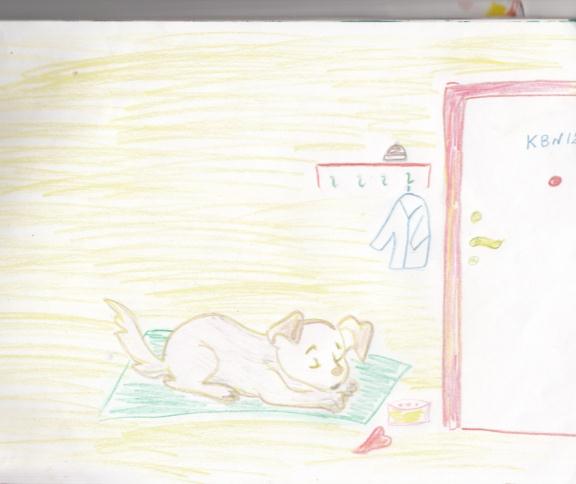 ДЖОНИК
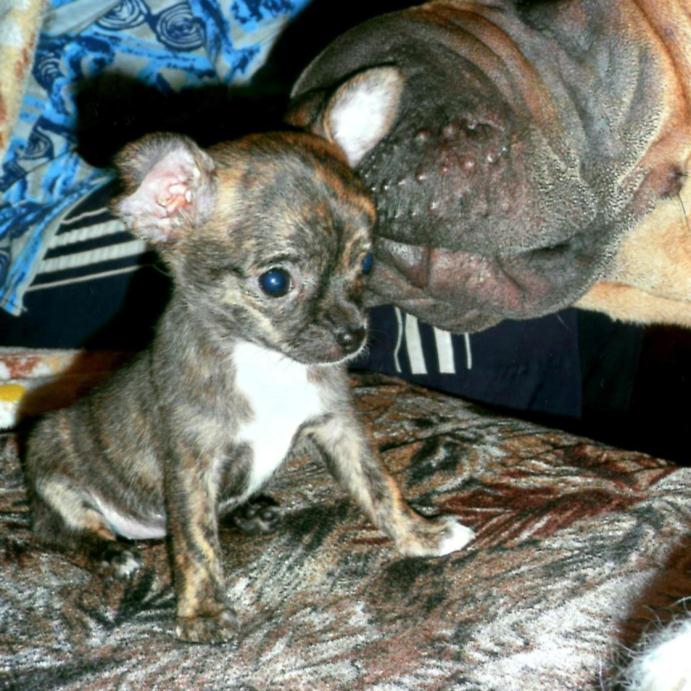 блэк
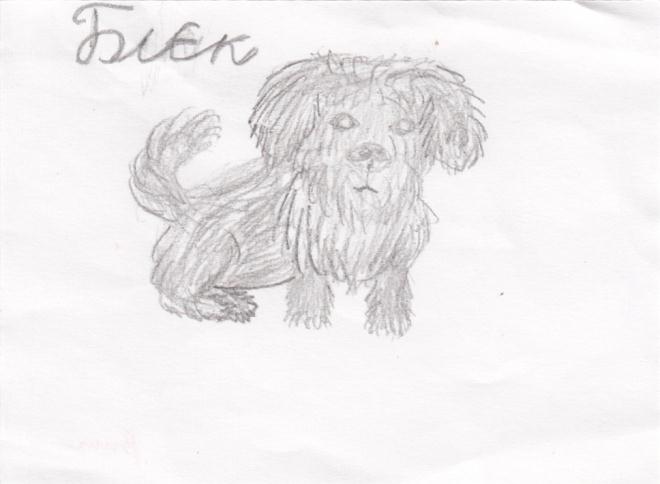 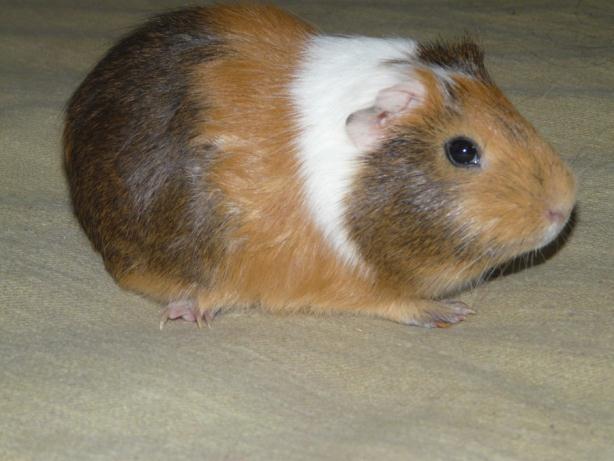 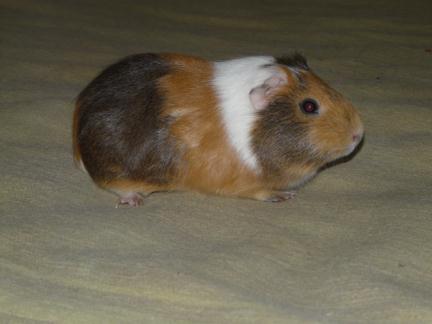 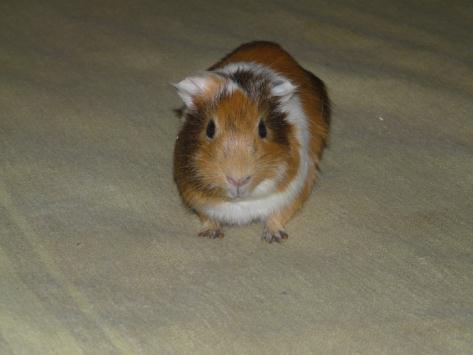 Морская свинка Жорик
мурка
мо
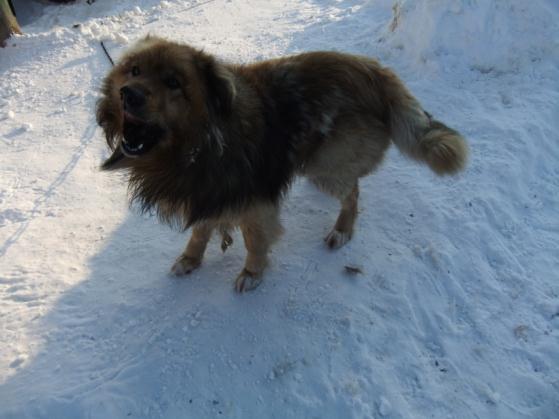 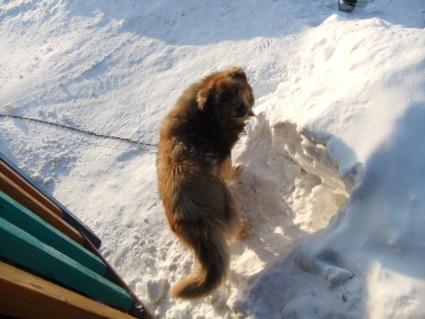 Моцарт
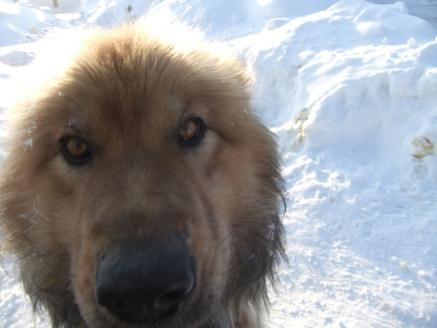 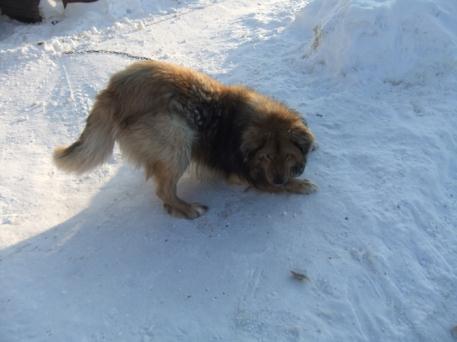 моцарт
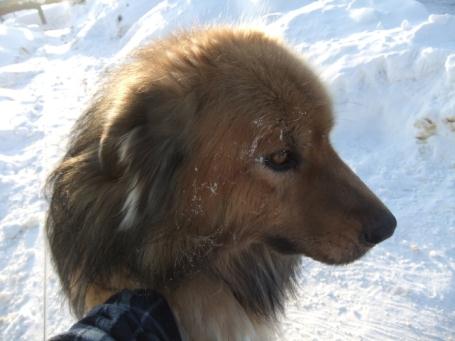 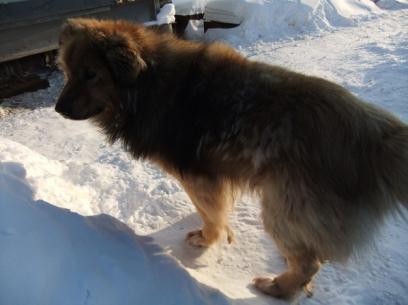 КОНЕЦфильма